Afin de découvrir la vie d’autrefois, nous avons cherché à la maison des objets d’autrefois pour les observer en classe.
Les objets pour la maison
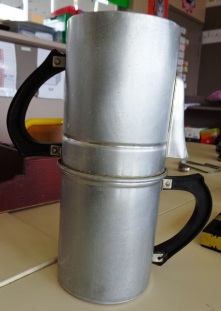 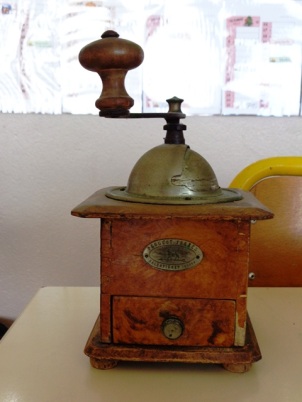 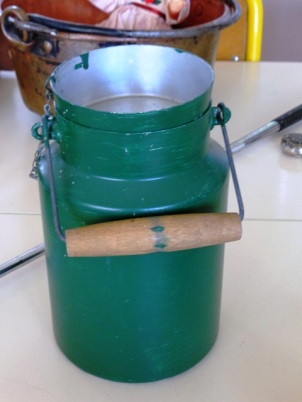 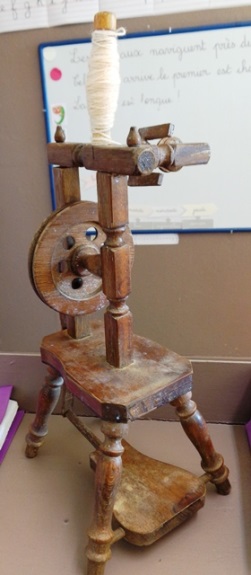 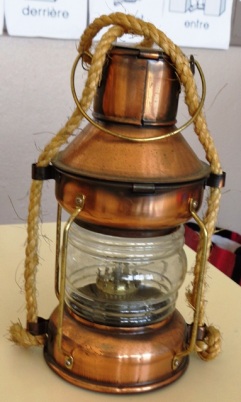 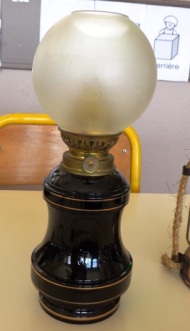 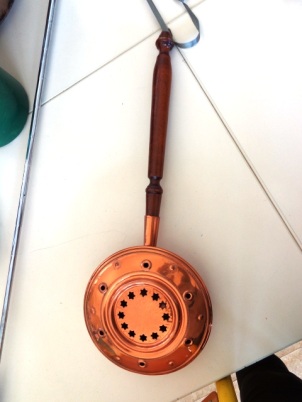 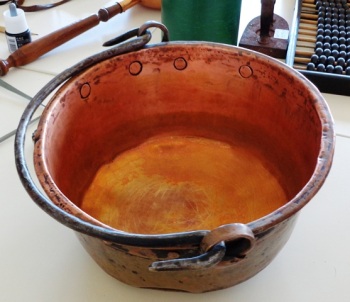 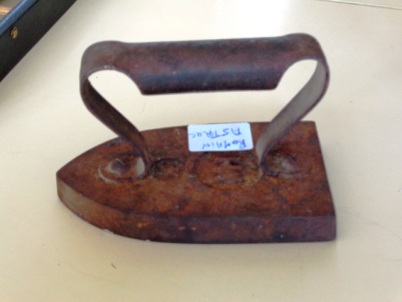 Les objets pour apprendre
Les objets pour jouer
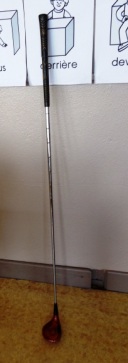 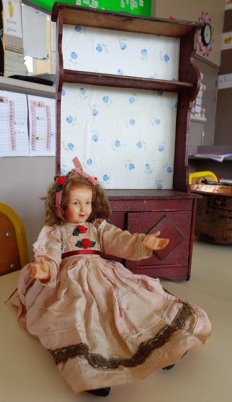 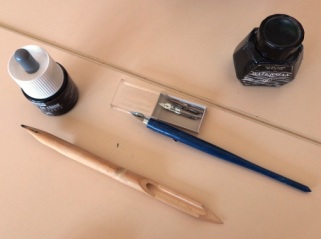 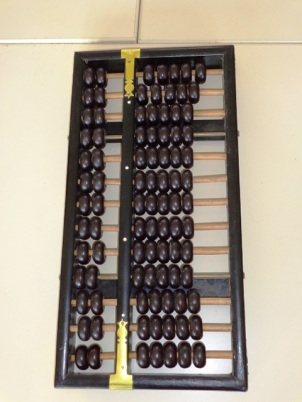 Les objets pour se souvenir
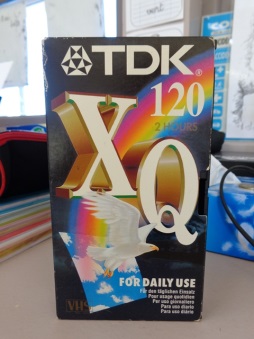 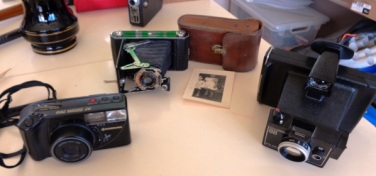 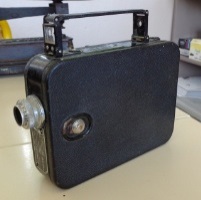 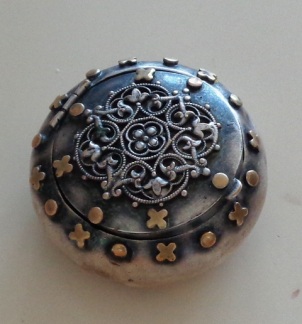 Les autres objets
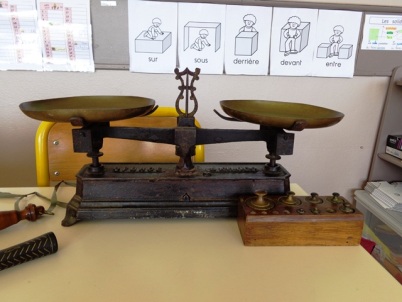 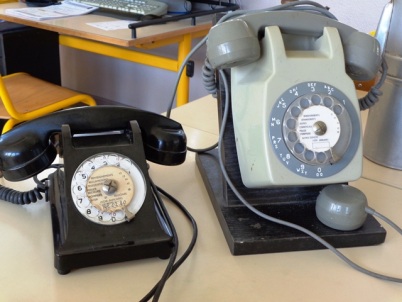 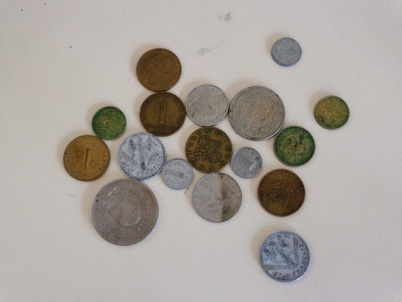 Ecris le nom de chaque objet puis numérote les appareils photos du plus ancien au plus récent:
numérique – Polaroïd – à soufflet - argentique
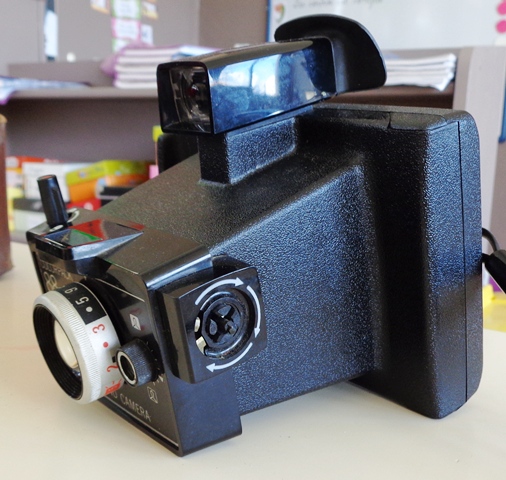 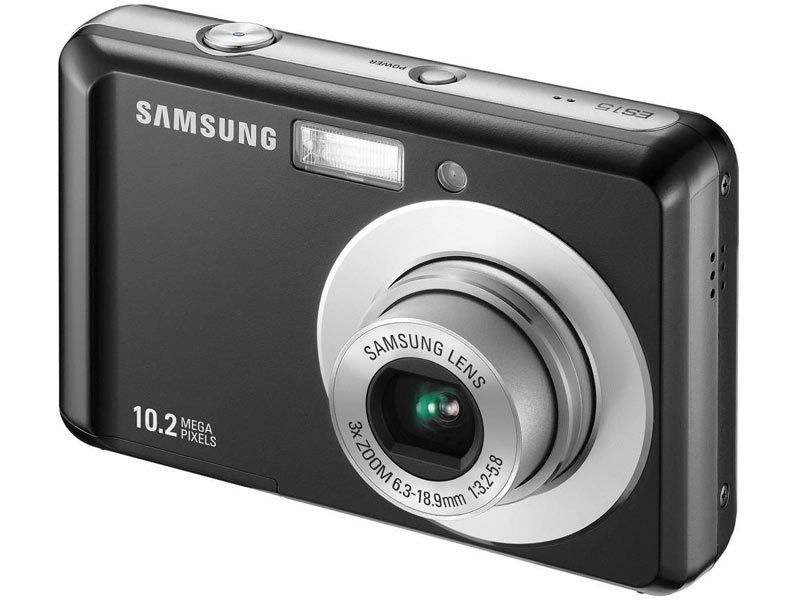 appareil photo
appareil photo
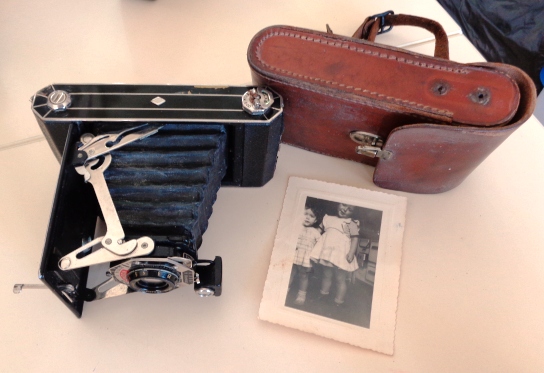 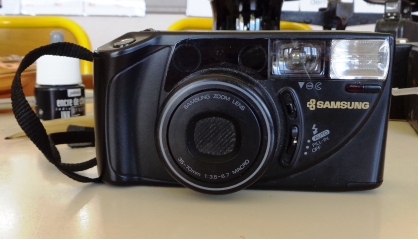 appareil photo
appareil photo